Hyperkinetická porucha (ADHD)
Přednáška č. 8
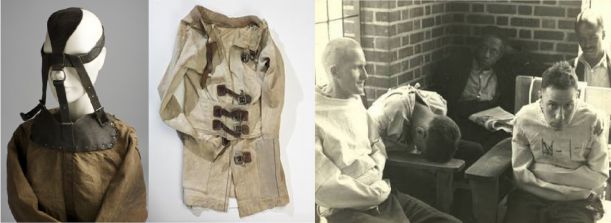 Historie
Biologická etiologie- G. F. Still (1902) – studie dětí s těžkými poruchami pozornosti a chování často pocházejících z „dobré výchovy“- vyloučena ryze „nurture“ složka

 LMD= lehká mozková dysfunkce
 LME= lehká mozková encefalopatie (Kučera, 1961)
KLASIFIKACE MKN 10 vs. DSM-IV
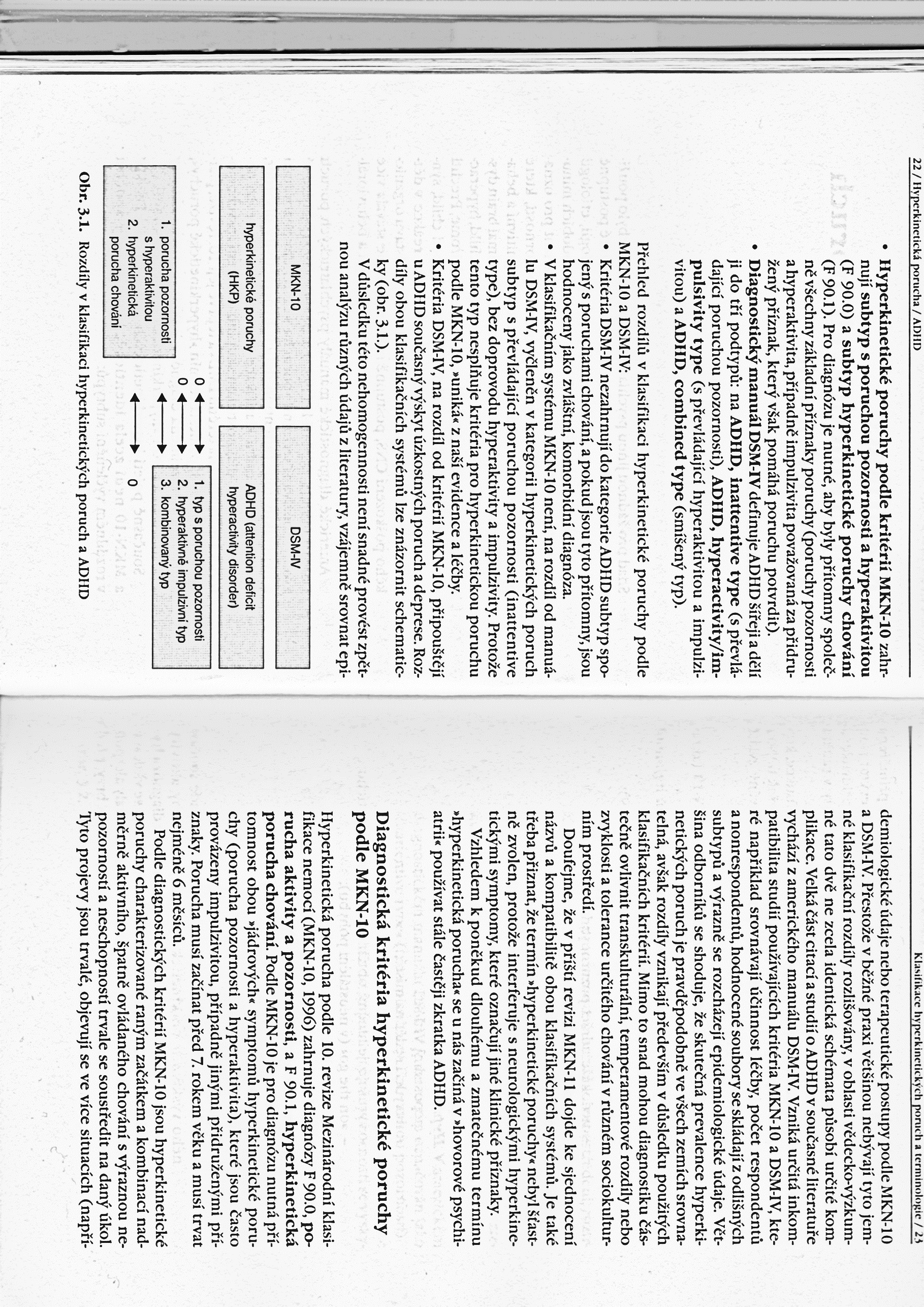 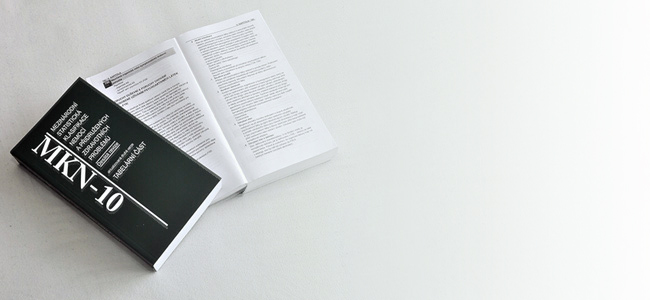 Drtílková & Šerý, 2007
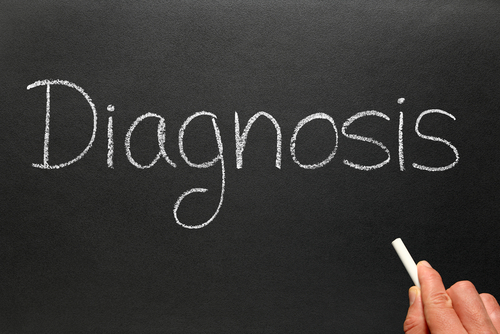 Diagnostická kritéria
jádrové symptomy

 začíná před 7. rokem věku 

 trvá nejméně 6 měsíců

 Potíže jsou trvalé - objevují se ve více situacích
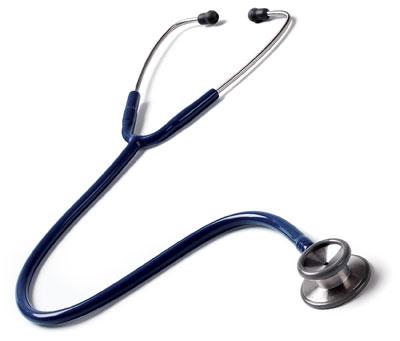 www.adhd.cz
www.adhd.cz
www.adhd.cz
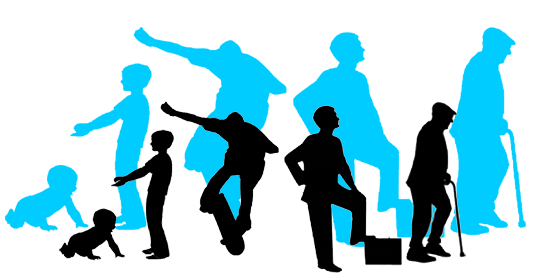 Vývojový Průběh příznaků
Kojenec
hyperaktivita
nápadně nepravidelný režim 
zvýšená dráždivost, pláč bez důvodu
inverze spánku
 Batole
neklid, živost - „na klíček“
nevyrovnaný vývoj
protrahované období vzdoru
neukázněnost, agrese, náladovost
neschopnost odložit uspokojení potřeb
Školák – KRIZOVÉ OBDOBÍ
 nekázeň
 mimointelektové selhávání ve škole
nedbalost a vyrušování
rozvoj pocitu neúspěšnosti - sekundární obtíže
poruchy soustředění
vzrůstají problémy s vrstevníky
 Adolescent
zmírnění hyperaktivity (teorie o vymizení příznaků)
deprese, úzkosti
zneužívání návykových látek
Dospělý
nesoustředěnost
zapomnětlivost
selhávání při organizaci práce
impulzivita
rizikové chování – auto, drogy
kreativita
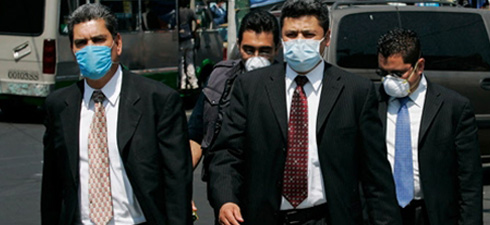 Epidemiologie
nejčastější psychiatrická porucha v dětském věku

 5-8 % dětí (častěji u chlapců); při DSM-IV až 19 % (pozornostní typ)

 nejvýraznější projevy v 1.-5. třídě
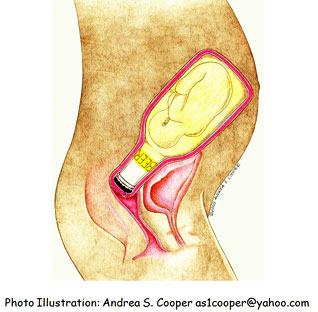 Etiologie 1/3
Negenetické faktory
alkohol a kouření v graviditě (nikotinové receptory modulují dopaminergní aktivitu)
FAS
nízká porodní váha
předčasný porod
perinatální traumata (hypoxie nebo úraz)
nepříznivé psychosociální prostředí
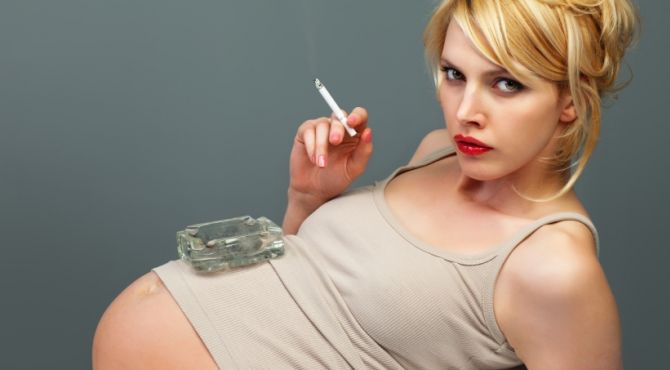 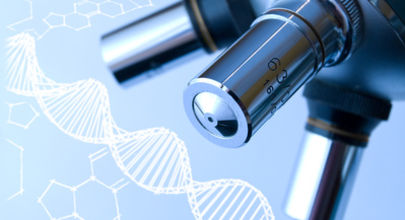 Etiologie 2/3
Genetické faktory
heritabilita symptomů : 0,39-0,91 
dědičnost potvrzena ze studií : a) dvojčat                                              b) biologického rodičovství u adoptovaných dětí
polymorfismy genů - mohou vést ke změnám neurotransmise či neurovývojovým odchylkám struktur a funkcí
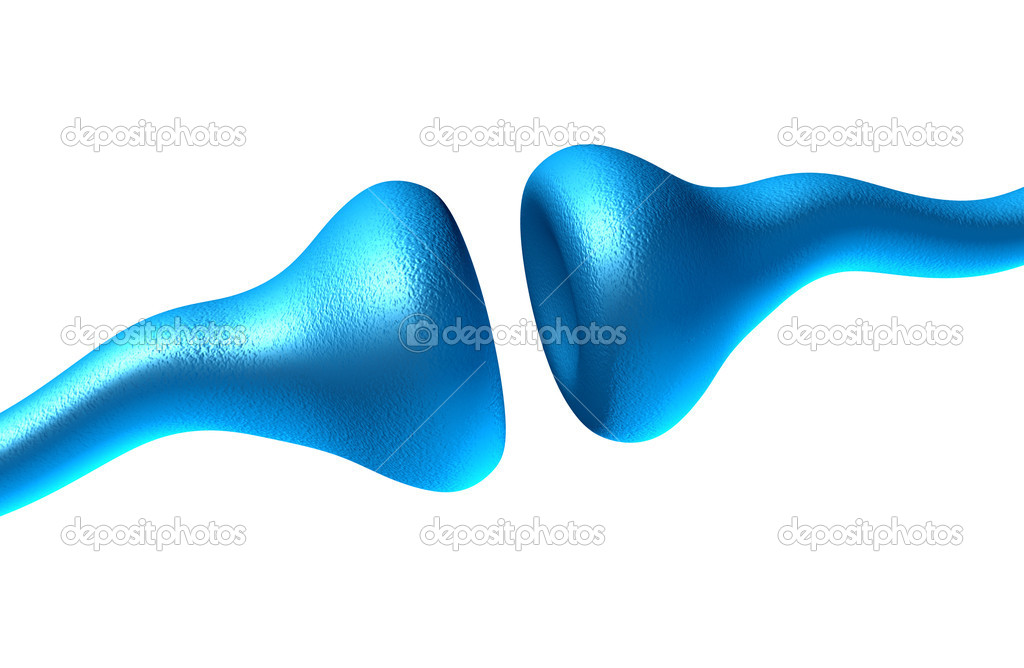 Etiologie 3/3
Poruchy neurotransmise
 1970: Kortensky - katecholaminová hypotéza - dlouhodobá studie dokumentující příznivý účinek stimulancií u těchto dětí
 snížená produkce či zvýšená utilizace katecholaminů (noradrenalin, dopamin)

Co pro ni svědčí?
 fungují stimulancia, která právě zvyšují katecholaminy 
 nízká hladina metabolitů dopaminu v likvoru a noradrenalinu v moči
 příznivý efekt tricyklických antidepresiv, které zvyšují noradrenalinovou transmisi
katecholaminová hypotéza
METHYLPHENIDÁT
Neuroanatomie 1/2
porucha prefrontálně-striato-thalamického kortikálního okruhu

Hypo/hyperarousal mozkových struktur 

3-8 % redukce objemu mozku zj. pravé mozkové hemisféry
Až 12 % redukce objemu mozečku 
Až 9 % redukce prefrontální kortex:

orbitální - sociální desinhibice, impulzivita

dorzolaterální - porucha organizování, plánování či pozornosti

mediální - poruchy inhibice chování
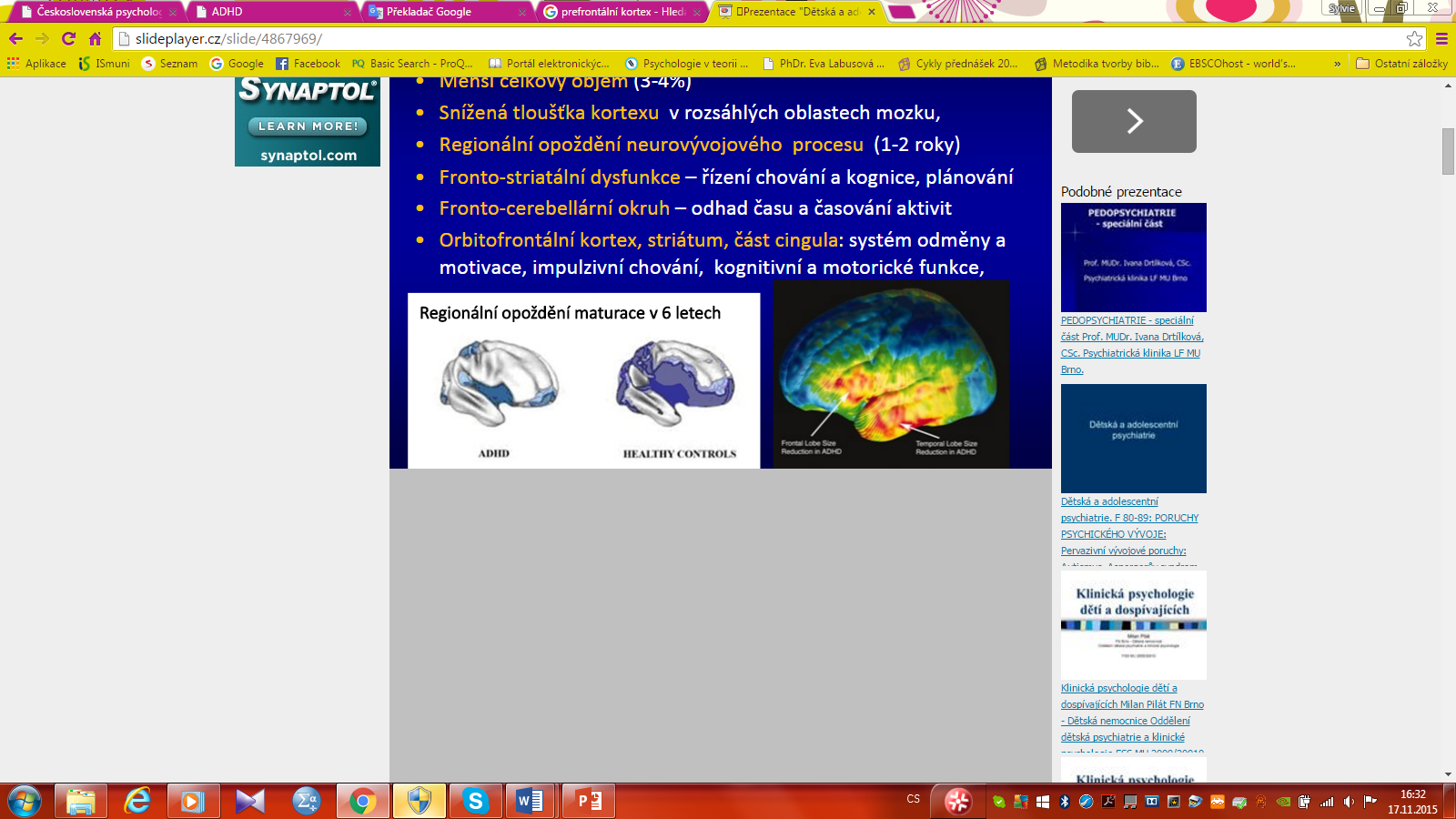 bilaterálně
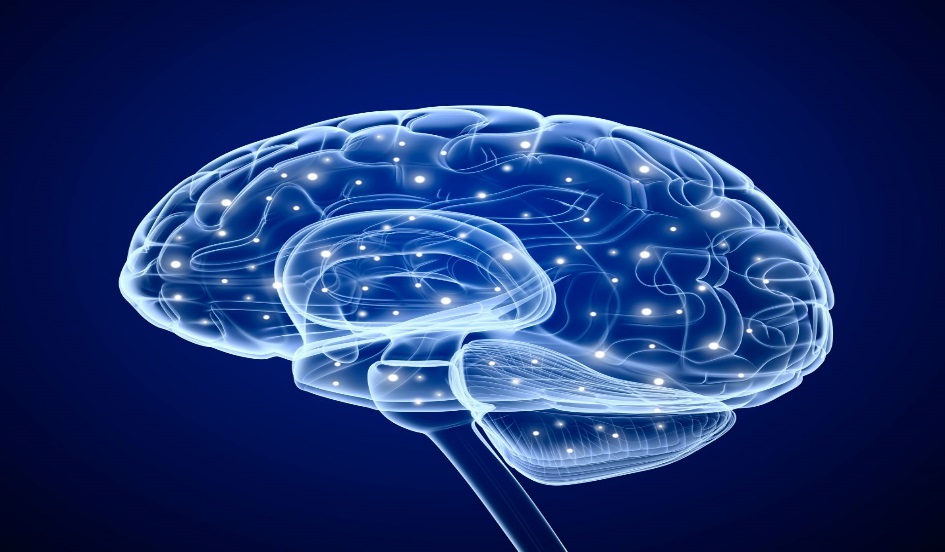 Neuroanatomie 2/2
abnormality BG- poruchy neurotransmise






Zvýšený počet dopaminových transportérů a zároveň snížený vazebný potenciál pro dopaminový transportér v mezimozku až o 16%
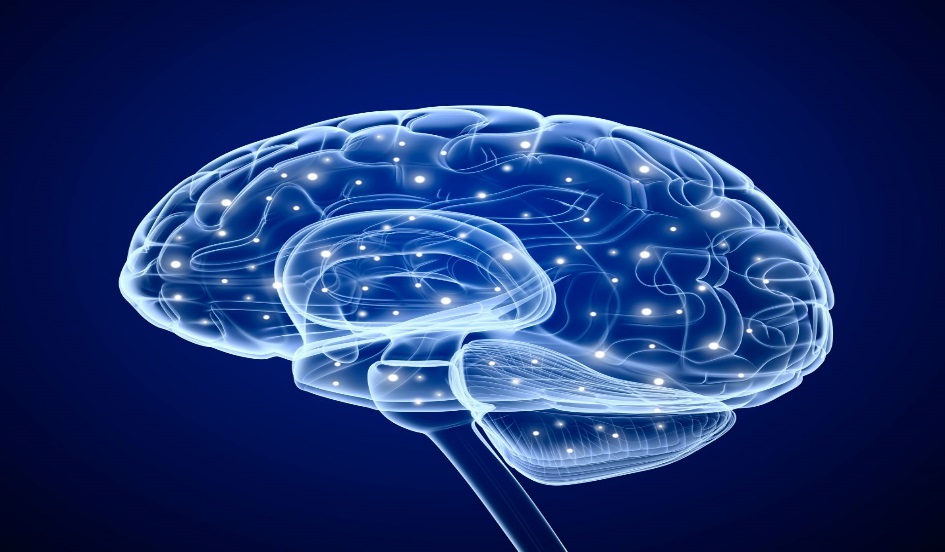 Neuroanatomie 3/3
EEG
Difúzní nespecifické změny - zpomalená základní aktivita
Biokcipitální abnormality - zvýšený výskyt pomalých vln delta a théta
Paroxysmální abnormality - podobnost s temporální epi
Výhody
 neinvazivní
 info o maturaci mozku, školní zralost aj.
 podpora výsledků diagnostiky
 volba léčebního postupu  (paroxysmy & stimulancia? )






Nevýhody
pro dítě s ADHD je velmi těžké být chvíli v klidu a EEG je velmi citlivé na artefakty (sedativa ovlivní elektroencefalogram)
nálezy nejsou dostatečně specifické, aby se mohlo jednat o signifikantní důkazy pro diagnózu
Vyšetření
diagnózu stanovuje psychiatr nebo neurolog za pomocí klinického psychologa  (popř. na impulz poradenského psychologa)
Základní předpoklady dobré diagnostiky
Rozhovor s matkou (nebo jinou blízkou osobou)
Podrobné klinické vyšetření dítěte
Informace od učitele
Psychologická diagnostika
Psychologická diagnostika
Posuzovací dotazník pro rodiče: PSQ (Parent Symptom Questionnaire) 
 a pro učitele CTQ (Conners Teacher Questionnaire)
POZORNOST
Číselný čtverec
Bourdonův test
Test diskriminace tvarů
Test pozornosti d2
Zkouška selektivní pozornosti
HYPERAKTIVITA
pozorování




EXEKUTIVA
Wisconsinský test třídění karet
Rey-Osterriethova figura
Londýnská věž
IMPULZIVITA
Matching Familiar Figure Test (TE-NA-ZO)
Dotazník impulzivity (IVE)
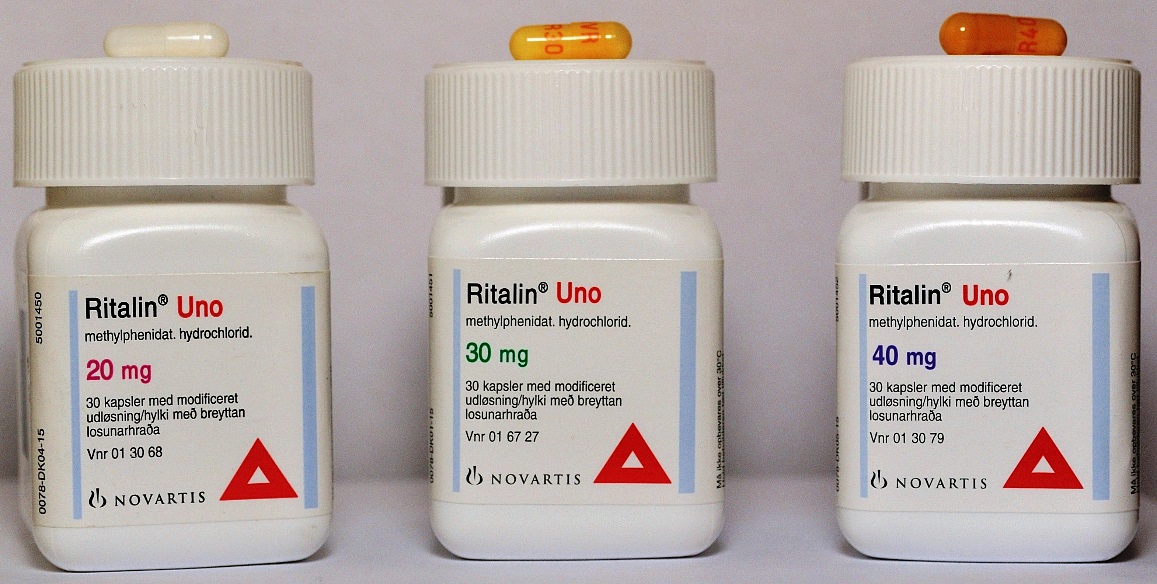 Farmakoterapie
Psychostimulancia
normalizace dopaminergní transmise ve frontální a limbické oblasti 
Paradoxní reakce!

Methylphenidát se váže selektivně na dopaminový transportér (blokace re-uptake dopaminu)
zvyšuje uvolňování obou transmiterů z presynaptických zásob
v ČR registrován Ritalin

Amfetamin - registrován pouze v USA
Zoombie efekt - emoční stažení a omezení spontaneity
Atomoxetin 
Strattera 
u nonrespondentů na stimulans
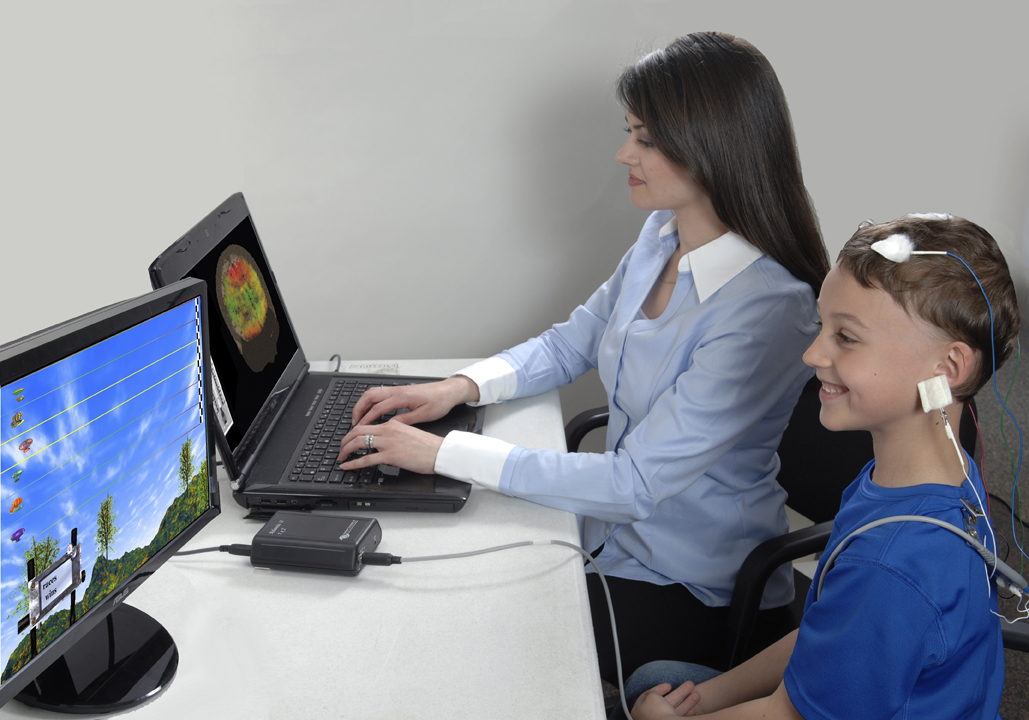 EEG Biofeedback
sebeučení na základě biologické zpětné vazby
 klient se učí ovládat – vylaďovat své mozkové vlny
 pro účinek u ADHD: 40 sezení ve frekvenci nejlépe 2-3x týdně
 nehradí pojišťovna; 400-600,- Kč/sezení
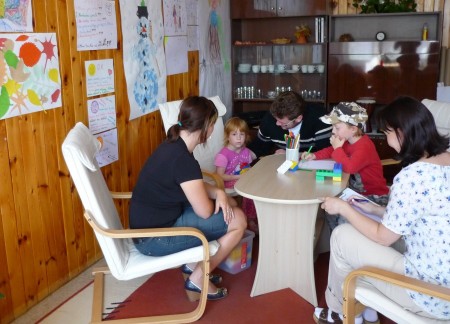 Psychoterapie
Rodinná terapie
zlepšit komunikaci v rodinném systému
edukovat o nemoci dítěte
zvolit vhodné vybití - usměrnit energii do sportu
vhodně střídat činnosti
zavést systém pochvaly a odměny

NE TRVALE FRUSTROVAT TRESTY A POCITY NEÚSPĚCHU! – může vést k poruše chování
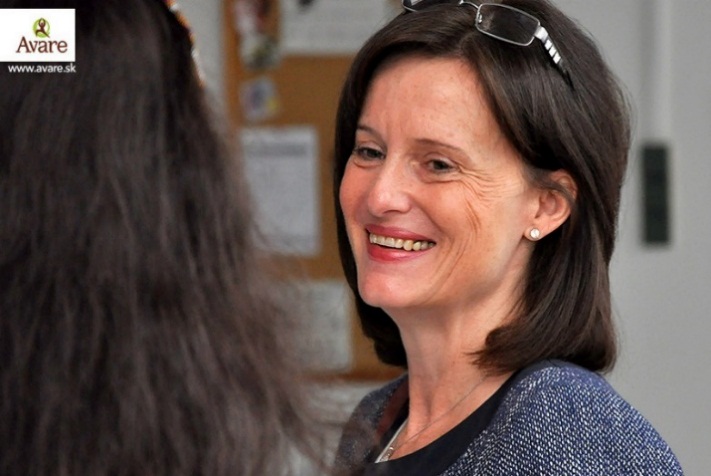 Psychoterapie
INPP
70. léta Peter Blythe – práce s dětmi s lehkou mozkovou dysfunkcí
Založil Institut neurofyziologické psychologie (INPP) - diagnostické nástroje a terapie
jiný neurologický profil - netlumí se činnost novorozeneckých reflexů
spočívá v pravidelném denním cvičení po dobu několika měsíců až 1 roku
Cvičení: fyzicky nenáročné, trvá max. 10 minut denně
mozek „přinucený“ znovu zopakovat vývojovou fázi raného dětství, kdy došlo k narušení vývoje reflexů
během cvičení dochází ke stimulaci CNS
Cíl: potlačení již nežádoucí aktivity novorozeneckých reflexů a posílení dozrávání posturálních reflexů
Sally Goddard Blythe - Školní program INPP
Kniha: Reflexes, Learning and behaviour: A teacher’s window into the child’s mind (2002)
Střední škola pro děti s ADHD
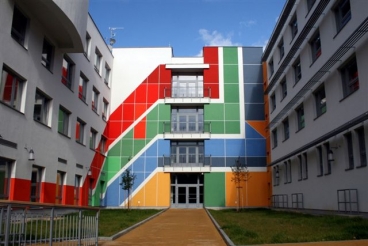 Střední škola pro tělesně postižené
Brno - Královo pole
Menší počet žáků ve třídách 10-12
Individuální přístup
16 učebních oborů - obchodní i řemeslné

http://www.ssfdr.cz/zakladni-informace.html
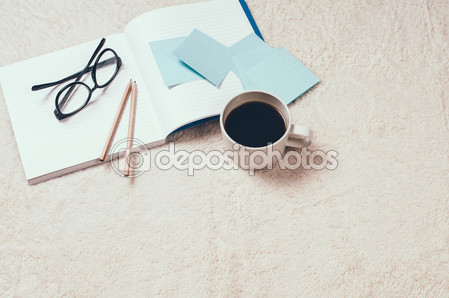 Doporučené zdroje
FILM Nepozorní
https://www.youtube.com/watch?v=Wi_4Cg34RbA

WEB
http://www.adehade.cz/

KNIHA
Drtílková, I., & Šerý, O. (2007). Hyperkinetická porucha / ADHD. (1. vyd., 268 s.) Praha: Galén. 

PŘÍRUČKA
http://www.prevence-praha.cz/attachments/article/17/ADHD-ADD-Web-1.pdf